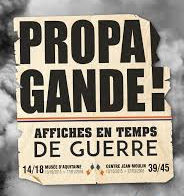 PROPAGANDE
THE GRANDE GUERRE (PGM)
AU CANADA
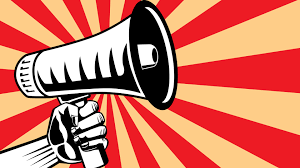 PROPAGANDE
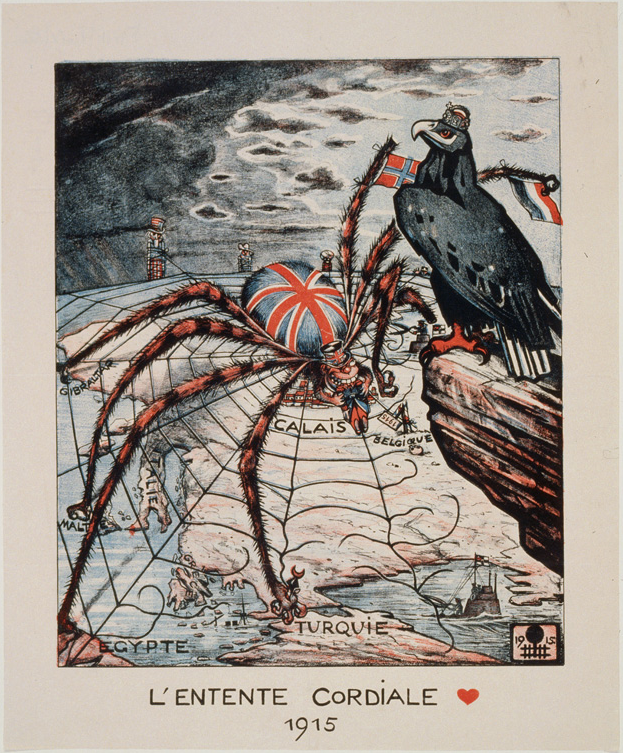 Est l'action de diffuser, de faire connaître une idée. Son but est d'influencer l'opinion publique, de modifier sa perception d'évènements, de personnes, de produits, de convertir, de mobiliser ou de rallier des partisans.
Pendant la PGM, les gouvernements du monde entier ont fait de la propagande pour encourager leurs citoyens à soutenir la guerre.
Propagande au Canada
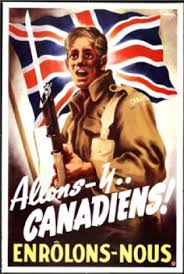 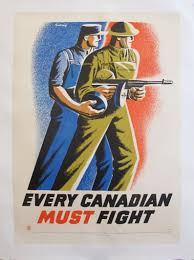 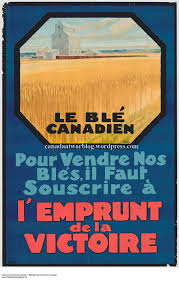 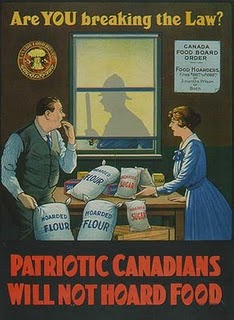 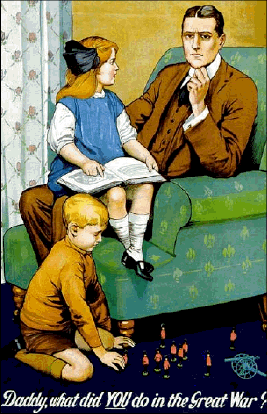 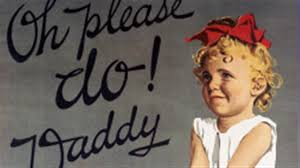 Propagande partout
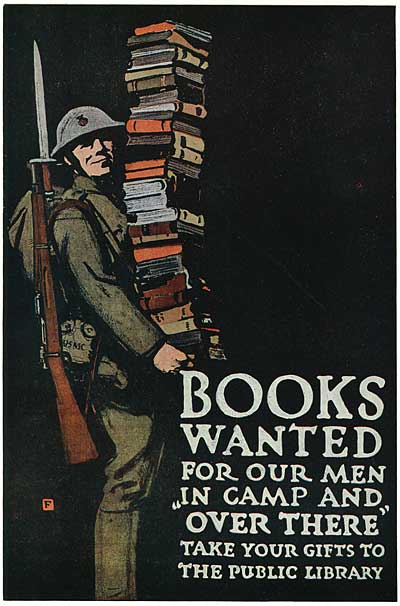 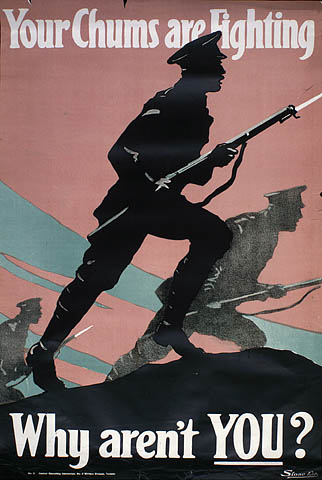 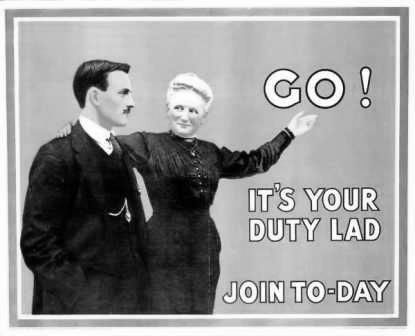 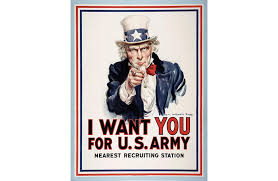 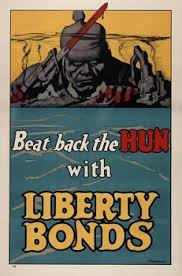 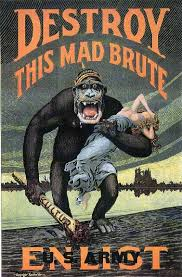 Trucs de la propagande
Trucs de la Propagande
Être biaisé- donner seulement ta version de l’histoire
Utiliser les émotions- faire en sorte que les gens se sentent coupables, effrayés, fiers, etc.
Manipuler la vérité- mentir, donner l’impression que c’est crédible
Connaitre ton auditoire- Concevoir ton message pour ton auditoire- p. ex., filles chaudes dans les publicités de bière
Avoir l’attention- utiliser des images puissantes qui choquent et perturbent
Faire passer le mot- répéter le message encore et encore- La façon la plus facile de faire croire à quelqu’un que quelque chose est de le répéter
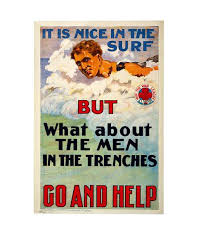 Quel truc est utilisé?
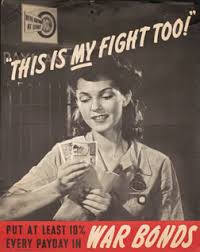 Quel truc est utilisé?
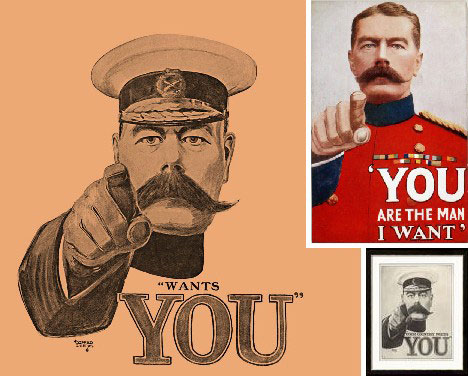 Quel truc est utilisé?